Rho Ophiuchi A
Observations of Rho Oph A
Santos, Fabio P., et al, in prep

Instrument: HAWC+ 

Background

The gravitational contraction of molecular clouds that lead to the formation of stars and planets is likely regulated by magnetic fields. In order to interpret magnetic field maps from interstellar polarization measurements, the physical mechanisms that allow dust grain particles to be aligned must be well understood.

The Rho Ophiuchi molecular complex, known as Rho Oph A, is one of the closest star‐forming regions to the Sun (d~130 pc) and hosts several protostars at different evolutionary stages. 

The massive star Oph S1 is the main source of heat and radiation. Rho Oph A was mapped using HAWC+ at 89 μm and 155 μm to calculate the slope of the interstellar polarization spectrum pD/pC.
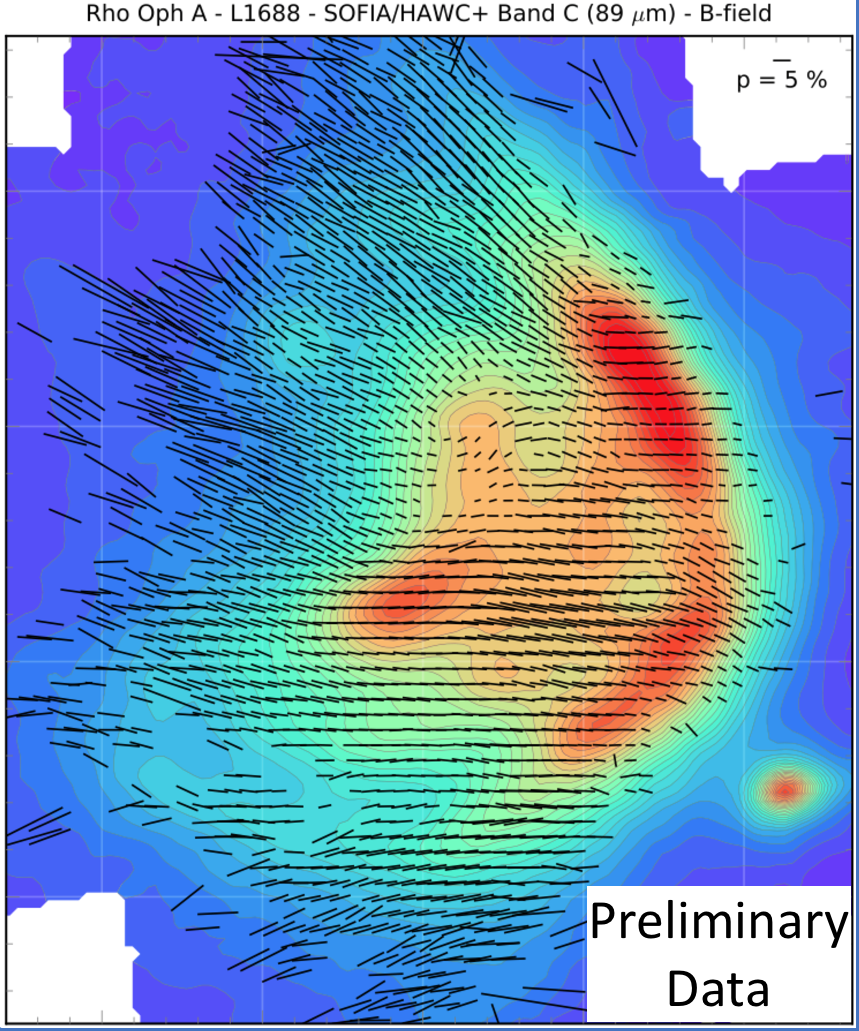 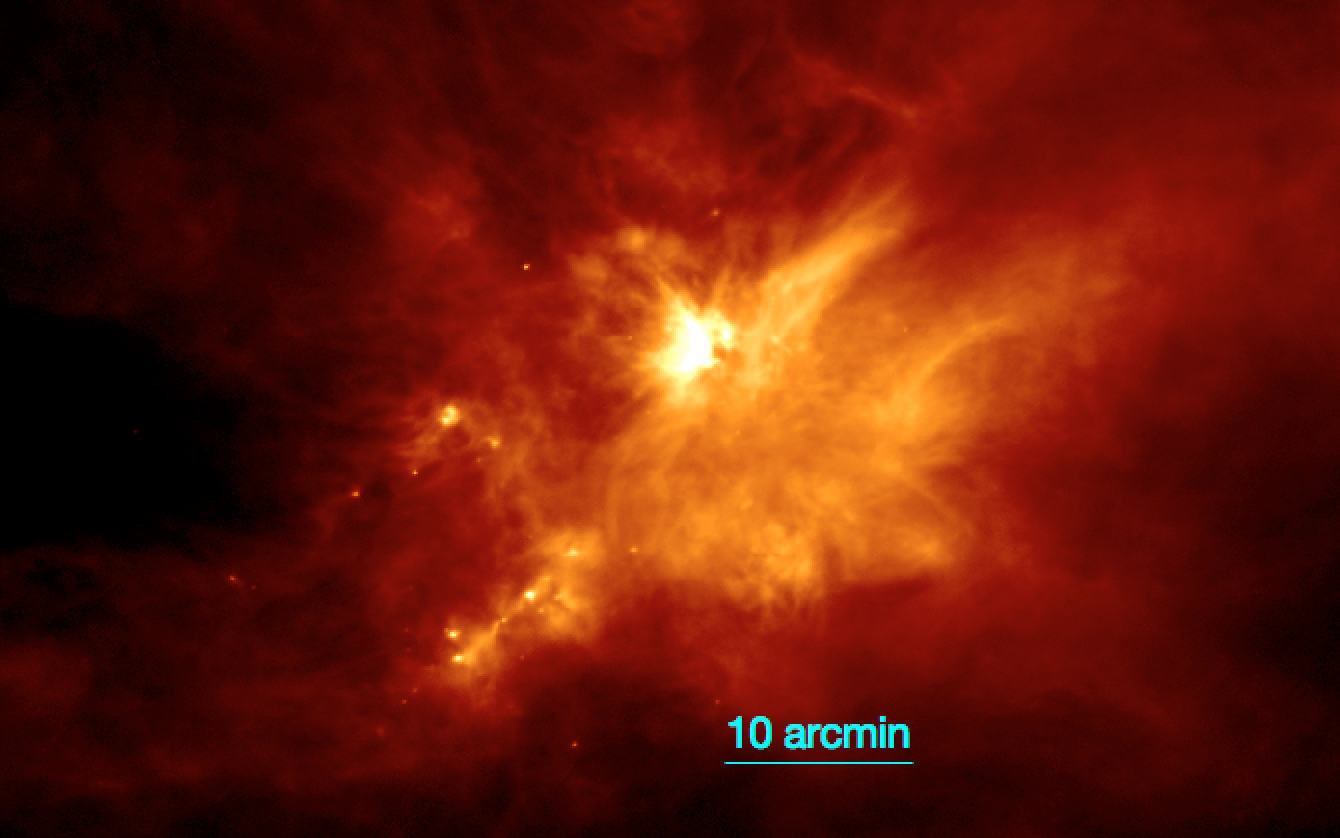 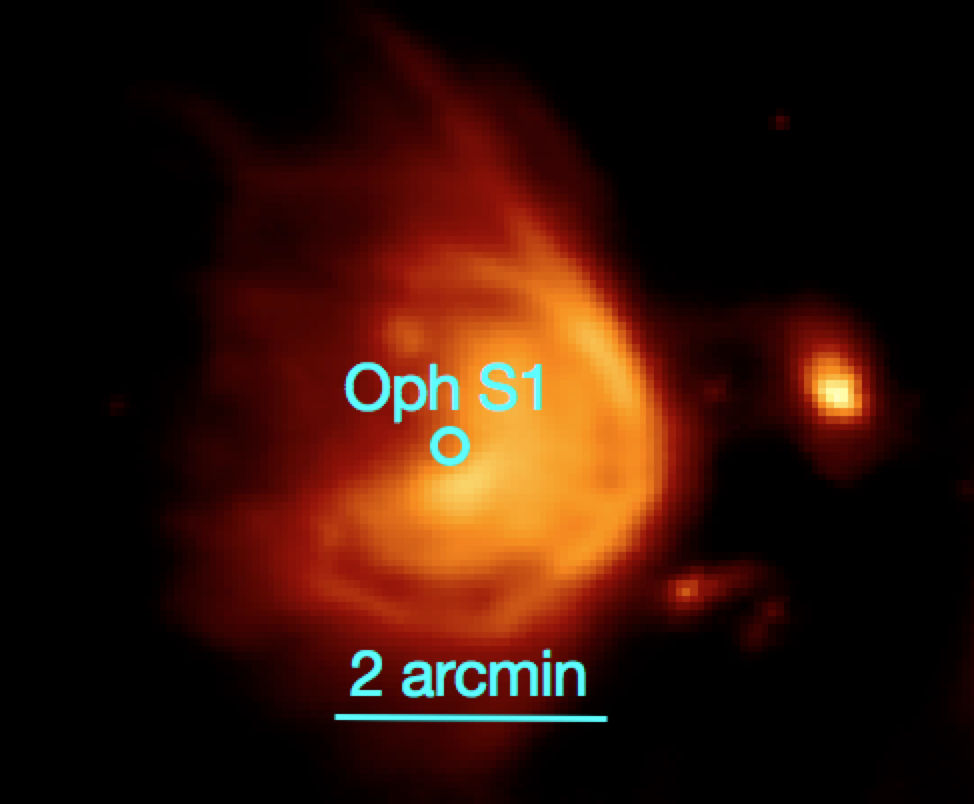 Herschel PACS 160 µm map of L1688
Herschel PACS 70 µm map of Rho Oph A
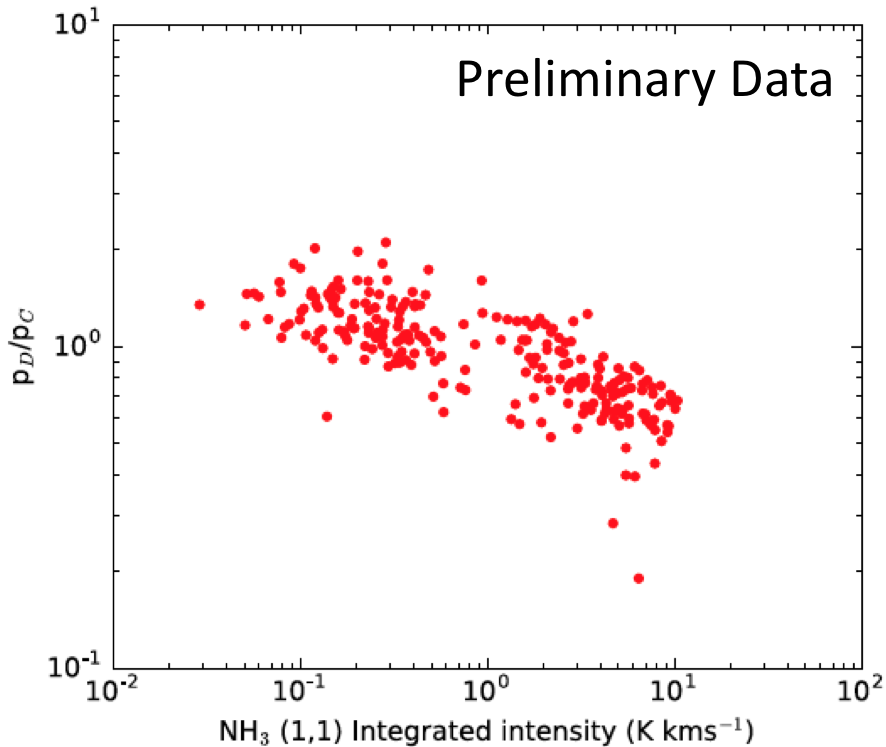 Preliminary Data
Results indicate a smooth gradient of pD/pC across the mapped field. The change in pD/pC is well correlated with the integrated NH3 (1,1) emission. Going from the more diffuse to the denser regions of Rho Oph A, the slope of the polarization spectrum smoothly changes from positive to negative—consistent with the radiative torques grain alignment theory.
Background Image: Rho Ophiuchi Wide Field
Credit & Copyright: Rogelio Bernal Andreo
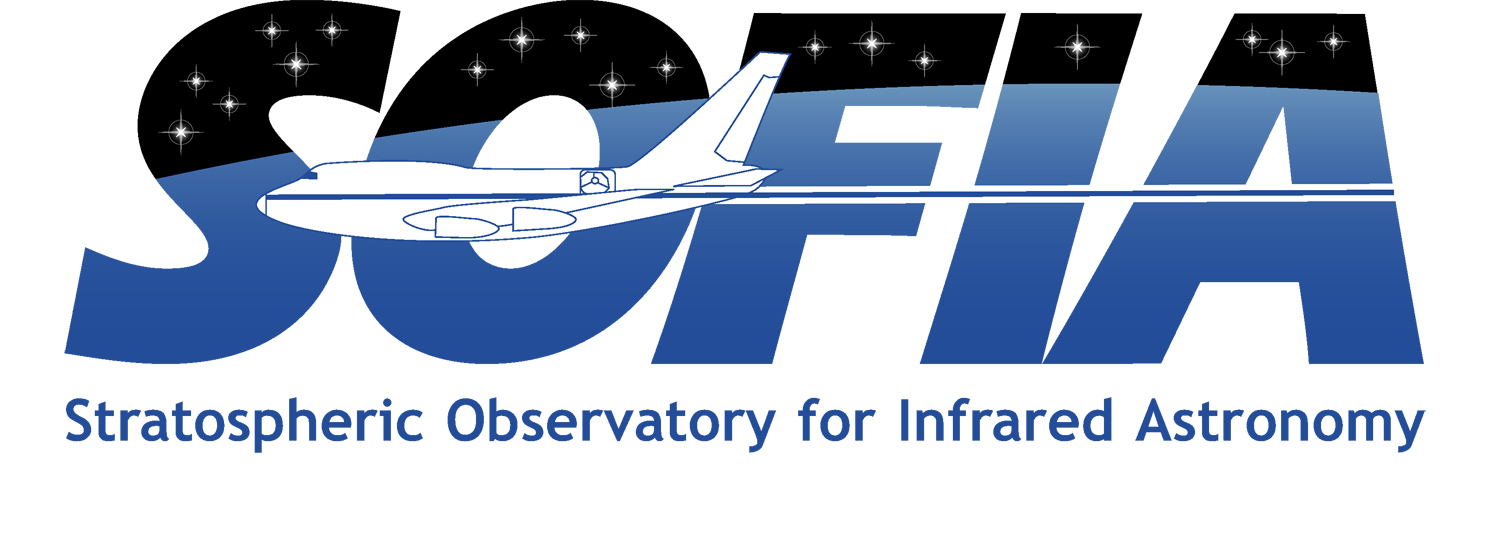